Accelerator Division Cryoplant Interconnecting Piping  Installation
Ila Sjöholm
Area Supervisor Cryobuildings 
(G04, G02 Coldbox Hall and CTL Duct & Gallery )
www.europeanspallationsource.se
AD/CF retreat - 24 November 2016
What is a cryoplant?
“Cryoplant” means various pieces of equipment (cold box, compressors, oil skids, tanks etc.)
Will be delivered from multiple suppliers in different periods.
Scope split of installation between only skid mounting and piping for an economical solution and easier pressure testing.
Accelerator cryoplant contains very special, cutting edge equipment like multi-stage cryogenic turbo compressors —> long commissioning time expected.
24 November 2016
AD/CF retreat – I.Sjöholm
2
High requirements on installation
Helium is the lowest boiling medium in the universe and we operate below boiling point —> any other fluids will freeze inside the cryoplants —> high cleanliness required.
In order to reach 2K (-271°C) we must evacuate to sub-atmospheric pressure —> leaks will not result in helium loss as in other lines (“only” expensive) but in air leaking in to the process —> capacity decreasing until plant goes down —> high leak tightness required.
24 November 2016
AD/CF retreat – I.Sjöholm
3
G02-CTL Gallery/Duct-G04
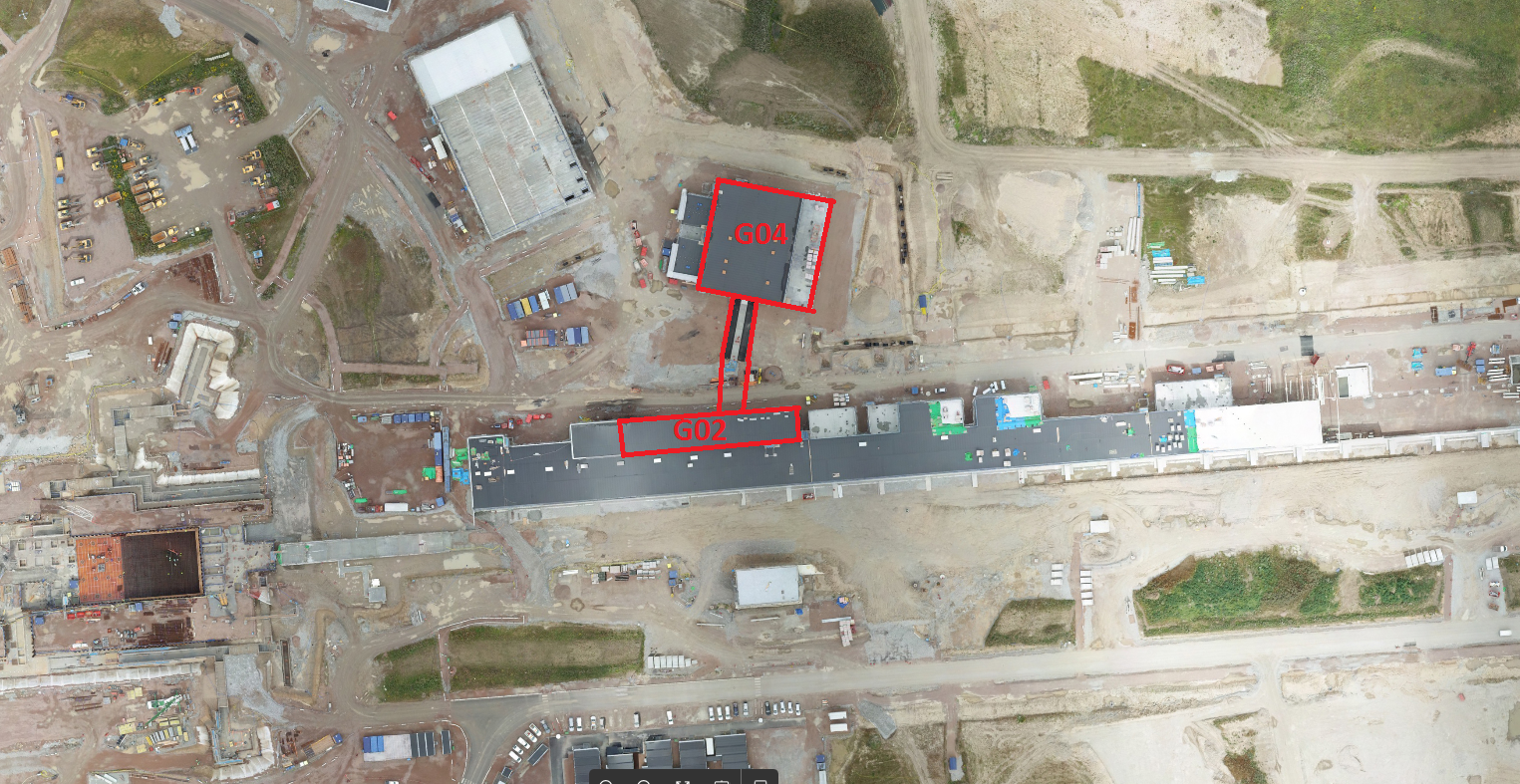 24 November 2016
AD/CF retreat – I.Sjöholm
4
CTL Duct & Gallery pipe installation
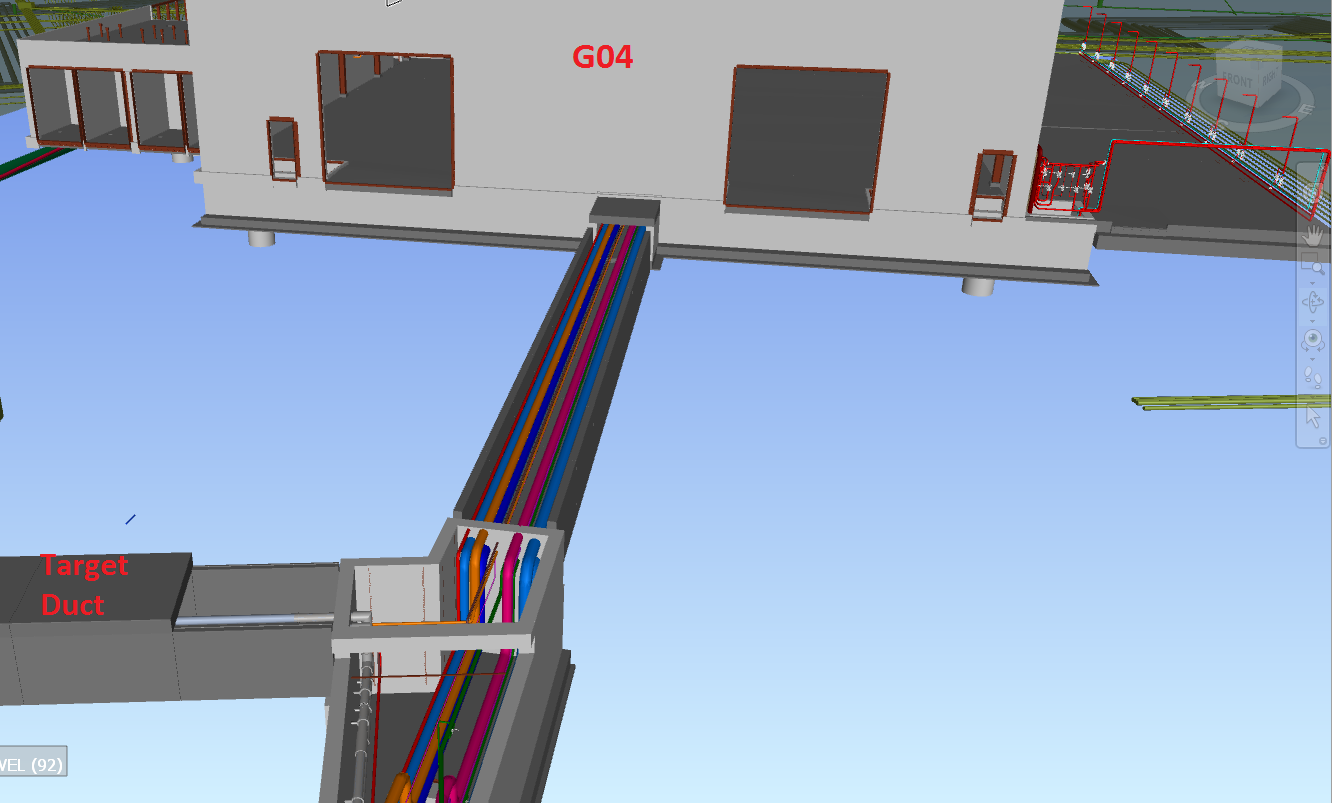 24 November 2016
AD/CF retreat – I. Sjöholm
5
G04 ACCP Compressor Hall
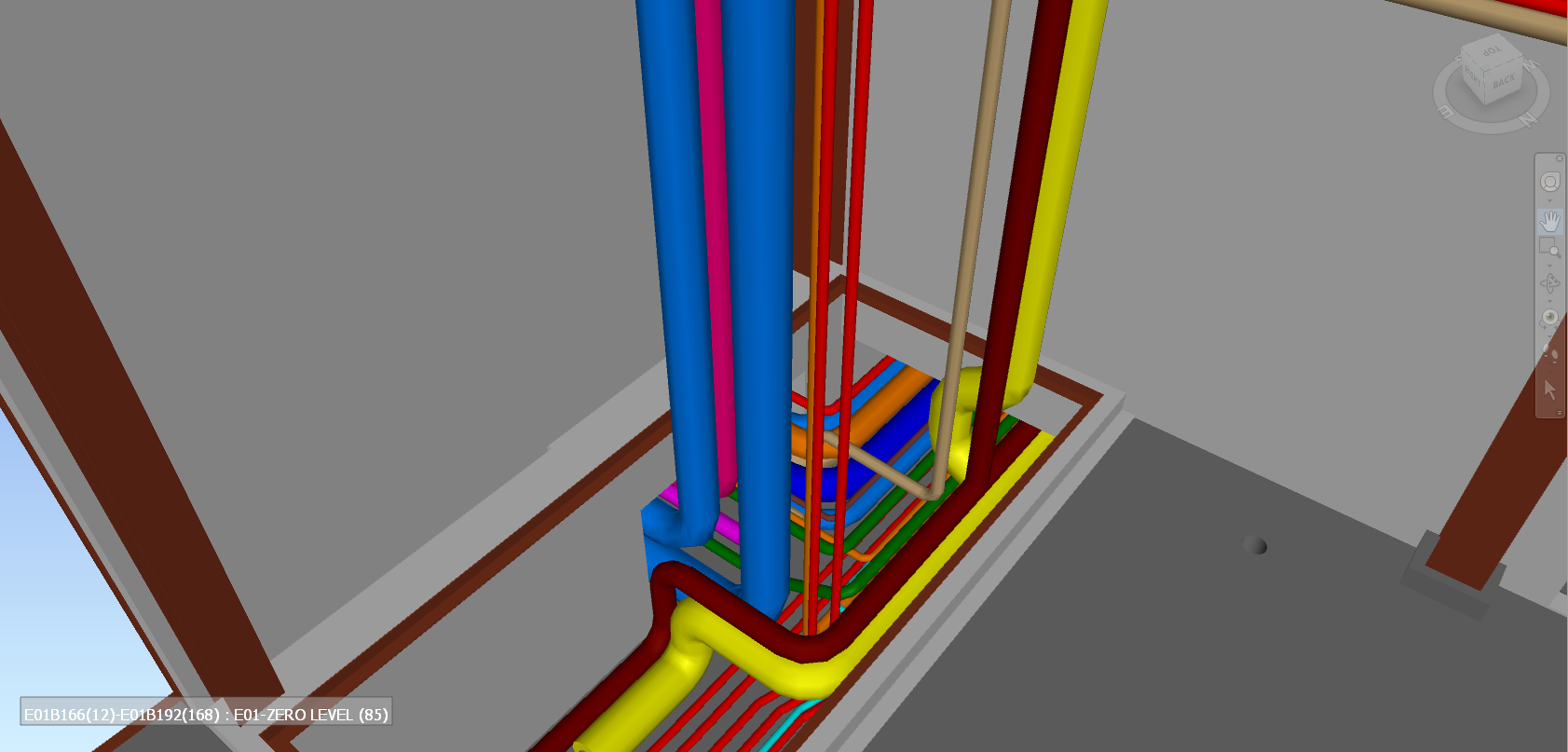 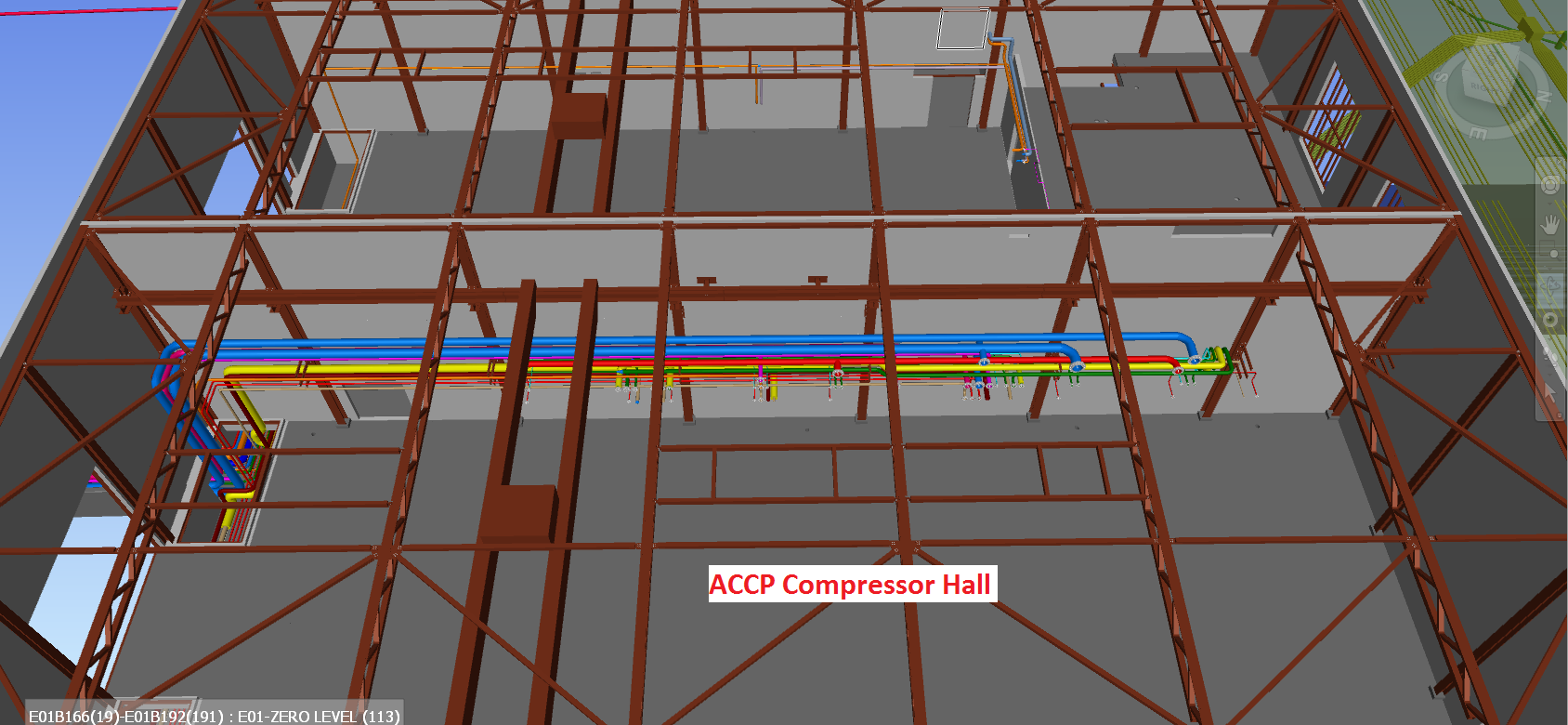 24 November 2016
AD/CF retreat – I.Sjöholm
6
G04 TICP Compressor Hall
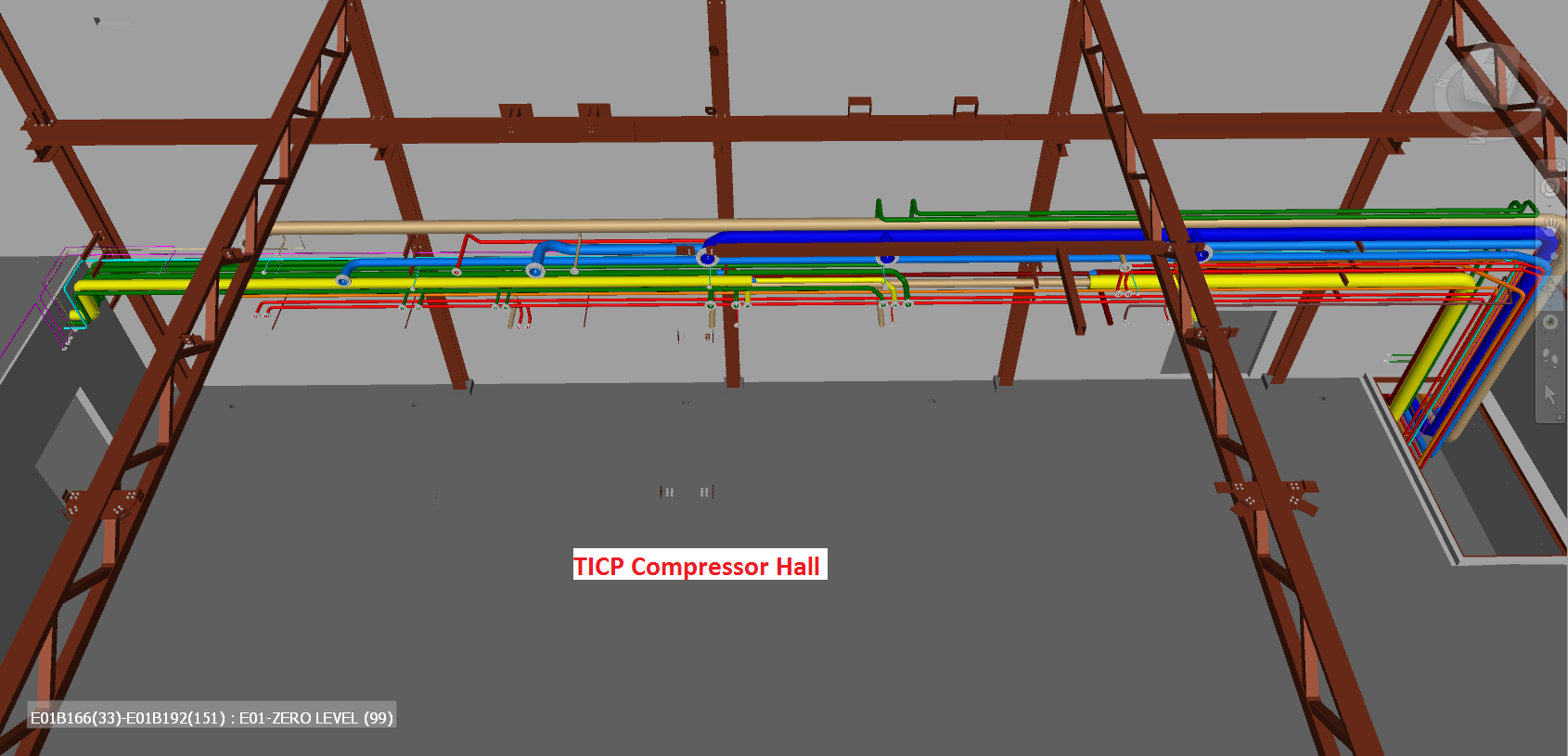 24 November 2016
AD/CF retreat – I.Sjöholm
7
G04 Heating/Cooling Substation
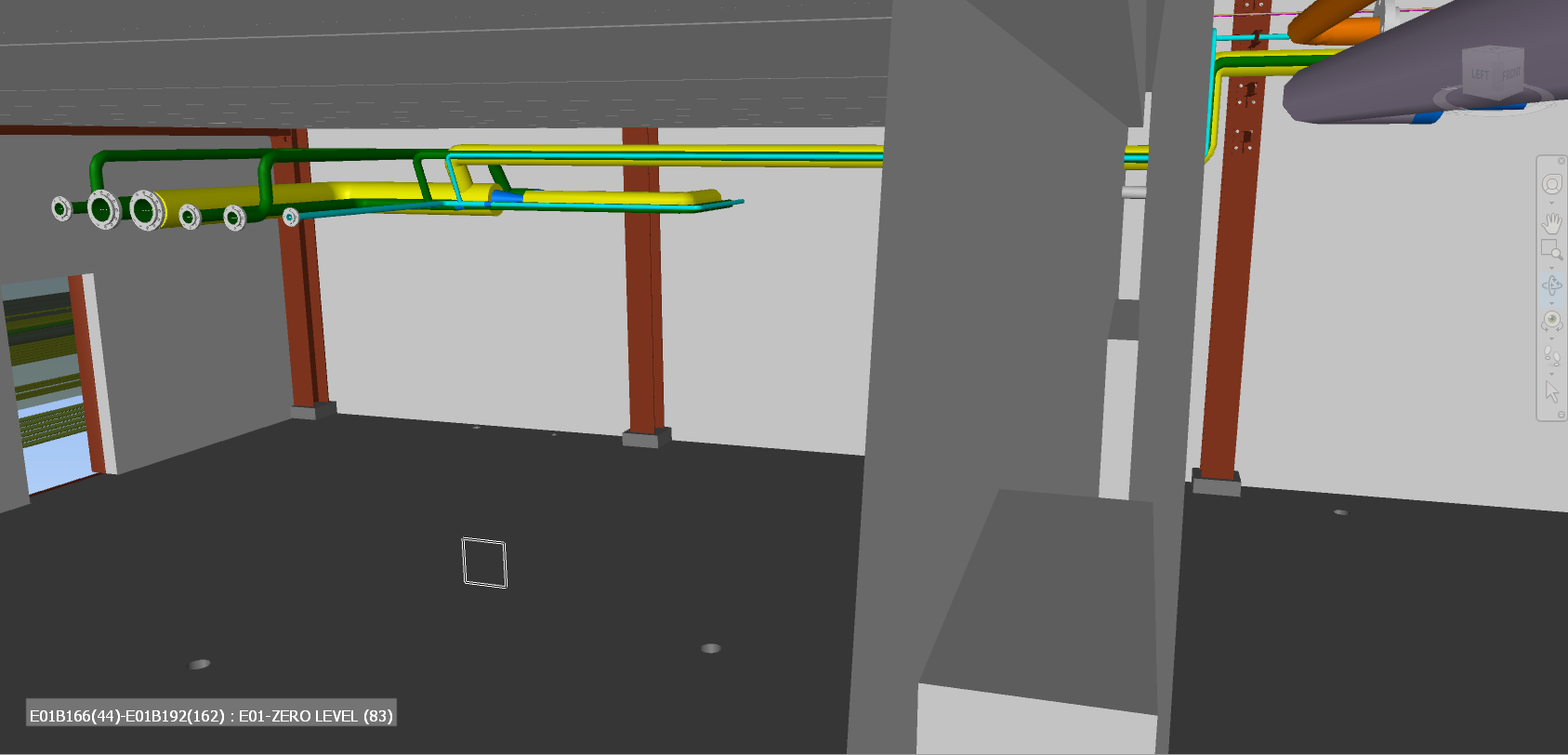 24 November 2016
AD/CF retreat – I.Sjöholm
8
G02 Cold Box Hall
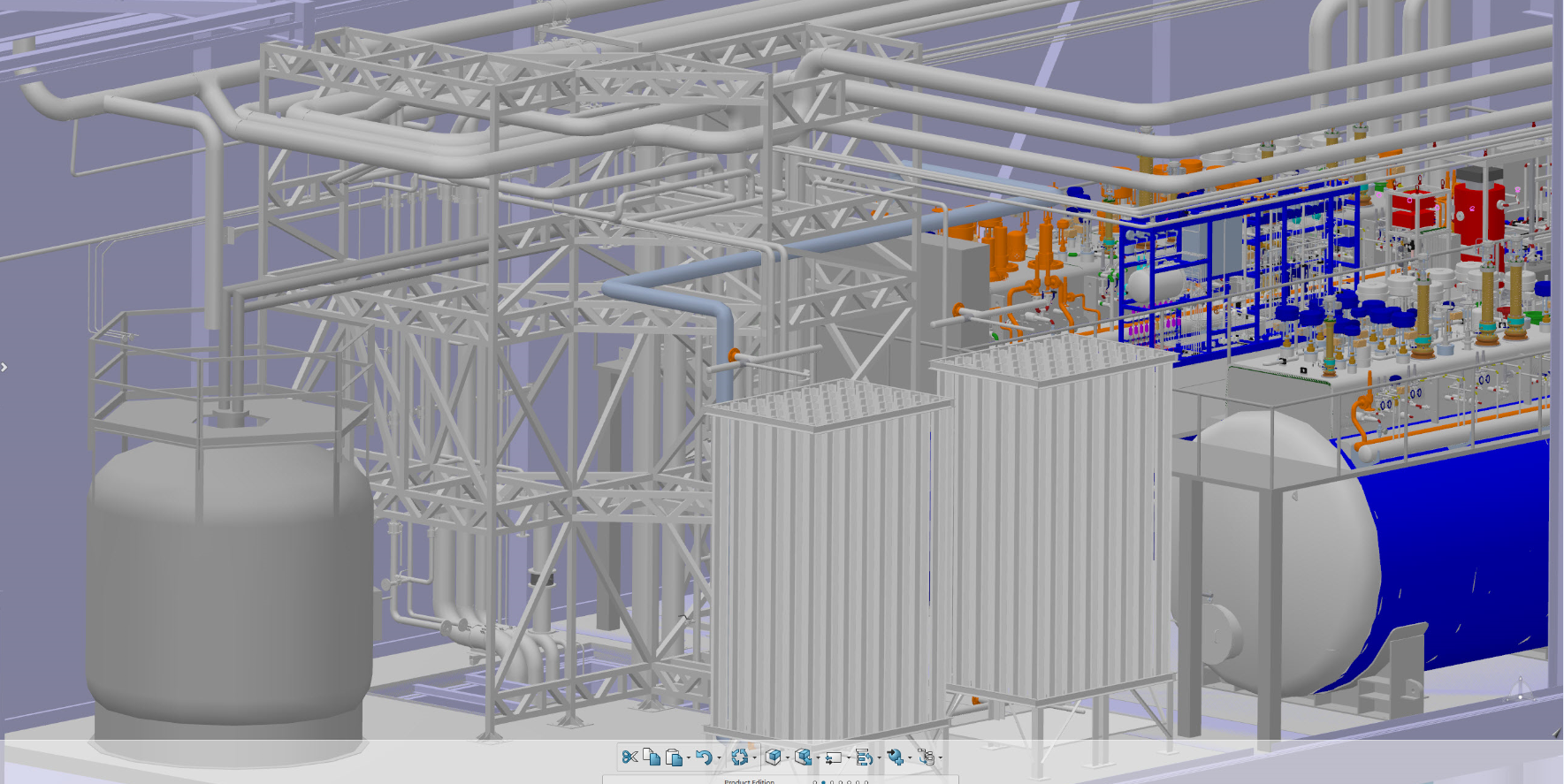 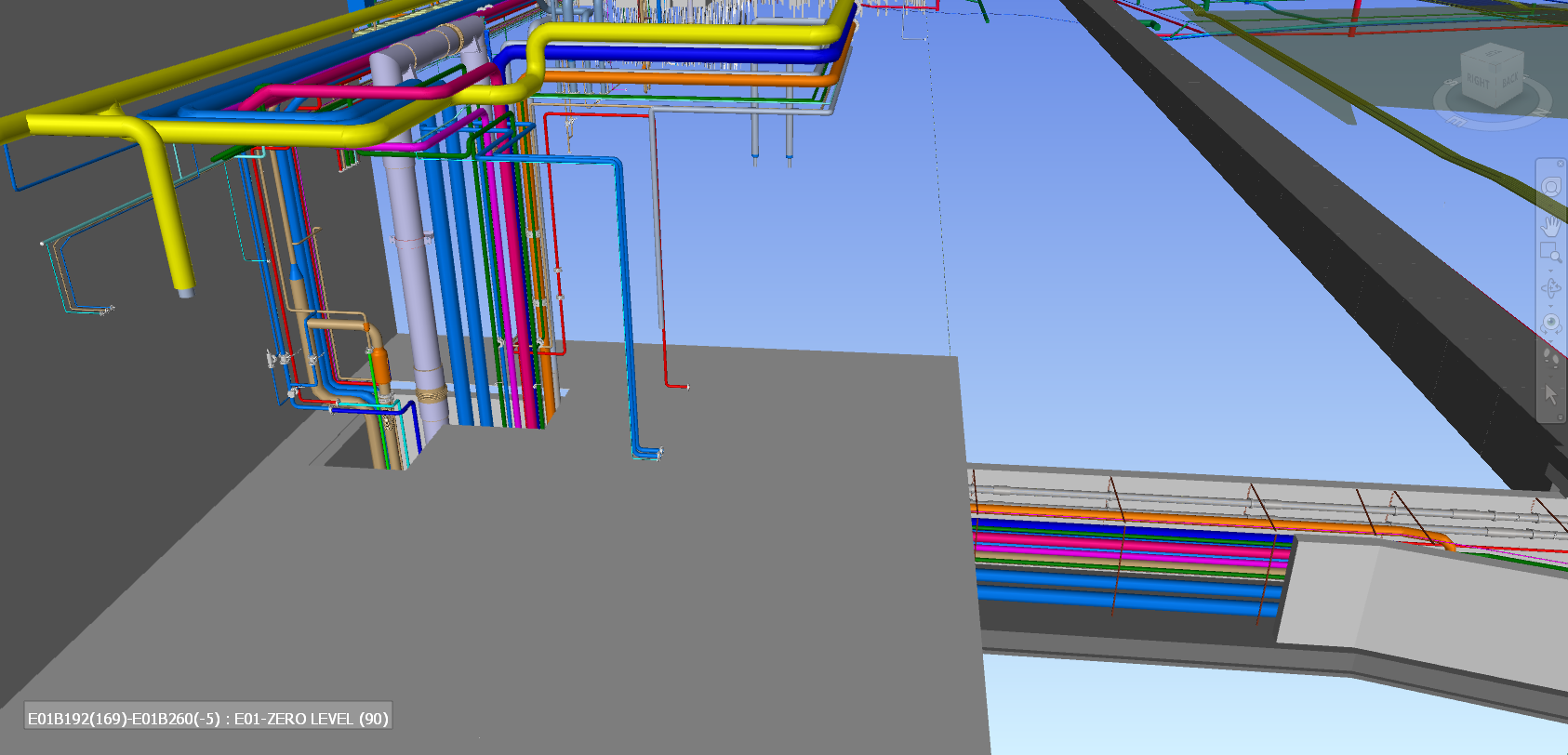 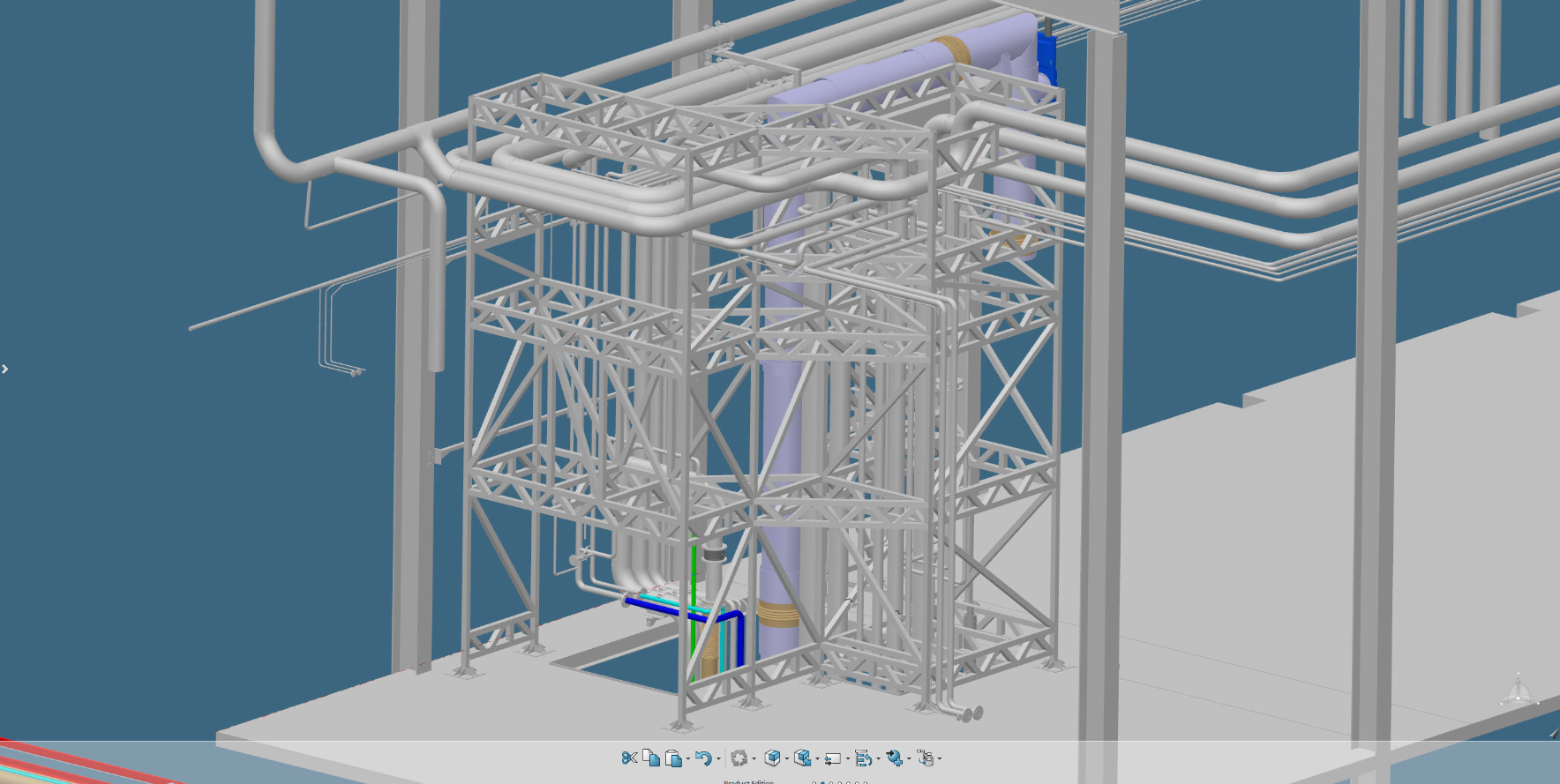 24 November 2016
AD/CF retreat – I.Sjöholm
9
G04 Gas Storage
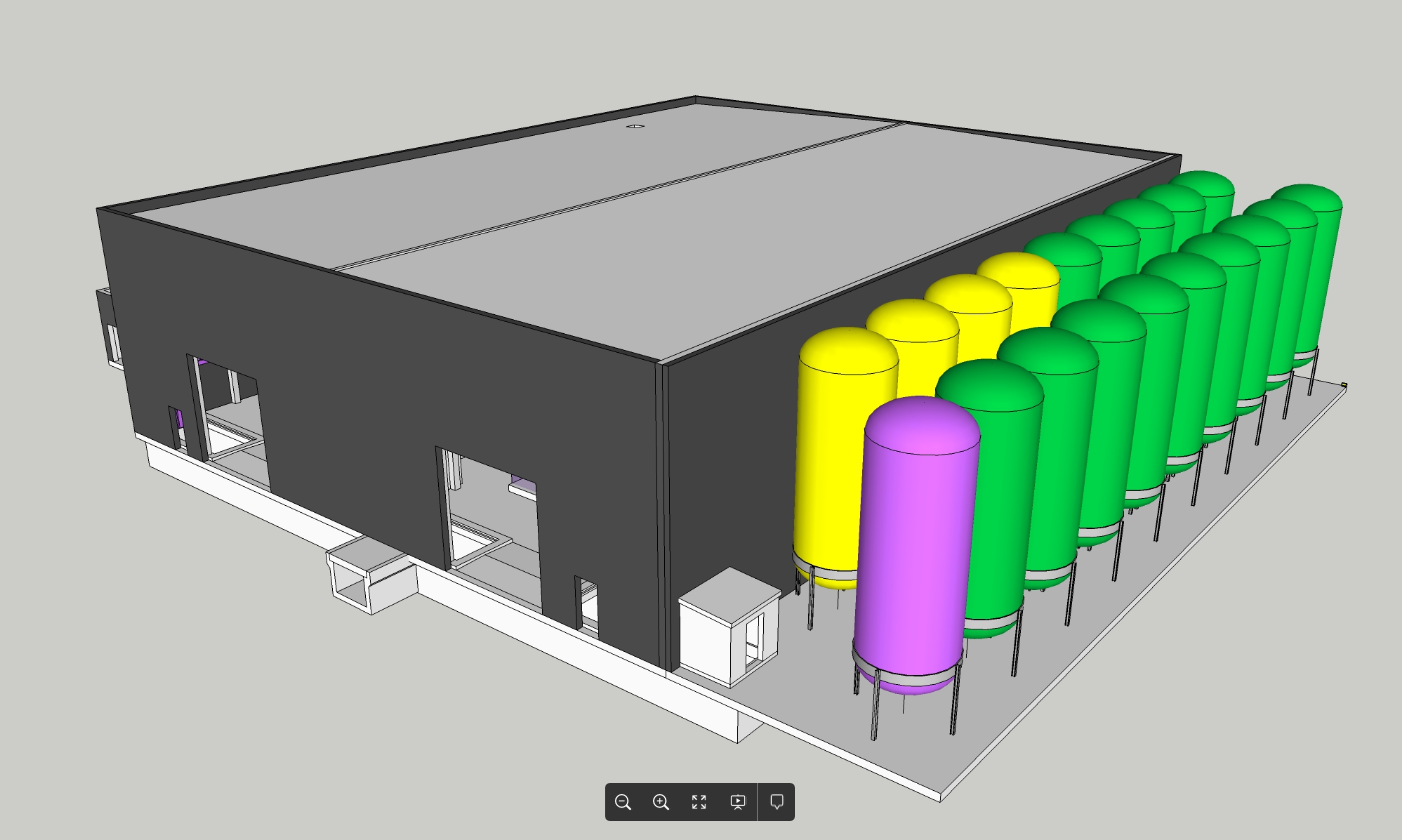 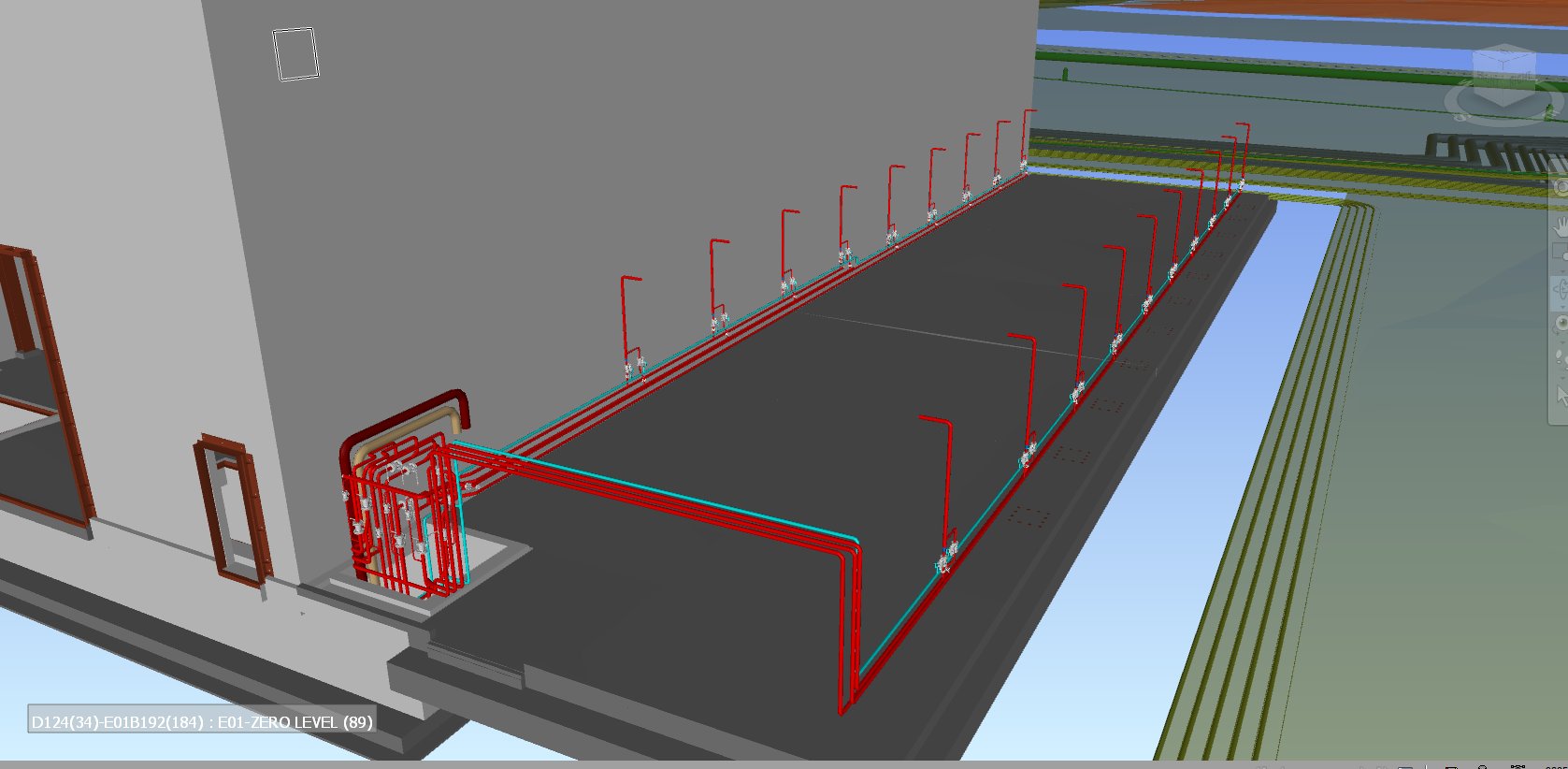 24 November 2016
AD/CF retreat – I.Sjöholm
10
Thank you for your attention.
24 November 2016
AD/CF retreat – I.Sjöholm
11